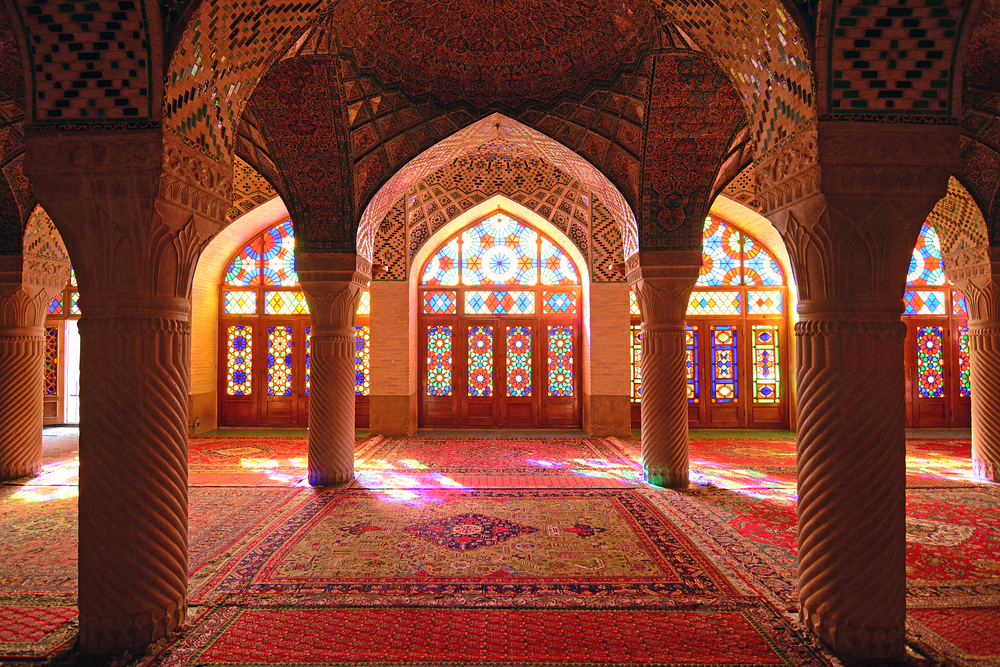 ΜΕΣΗ ΑΝΑΤΟΛΗ
ΜΙΑ ΠΕΡΙΗΓΗΣΗ ΜΕΣΑ ΑΠΟ 
ΤΑΙΝΙΕΣ ΚΑΙ ΒΙΒΛΙΑ
ΣΩΤΗΡΗΣ ΛΙΒΑΣ
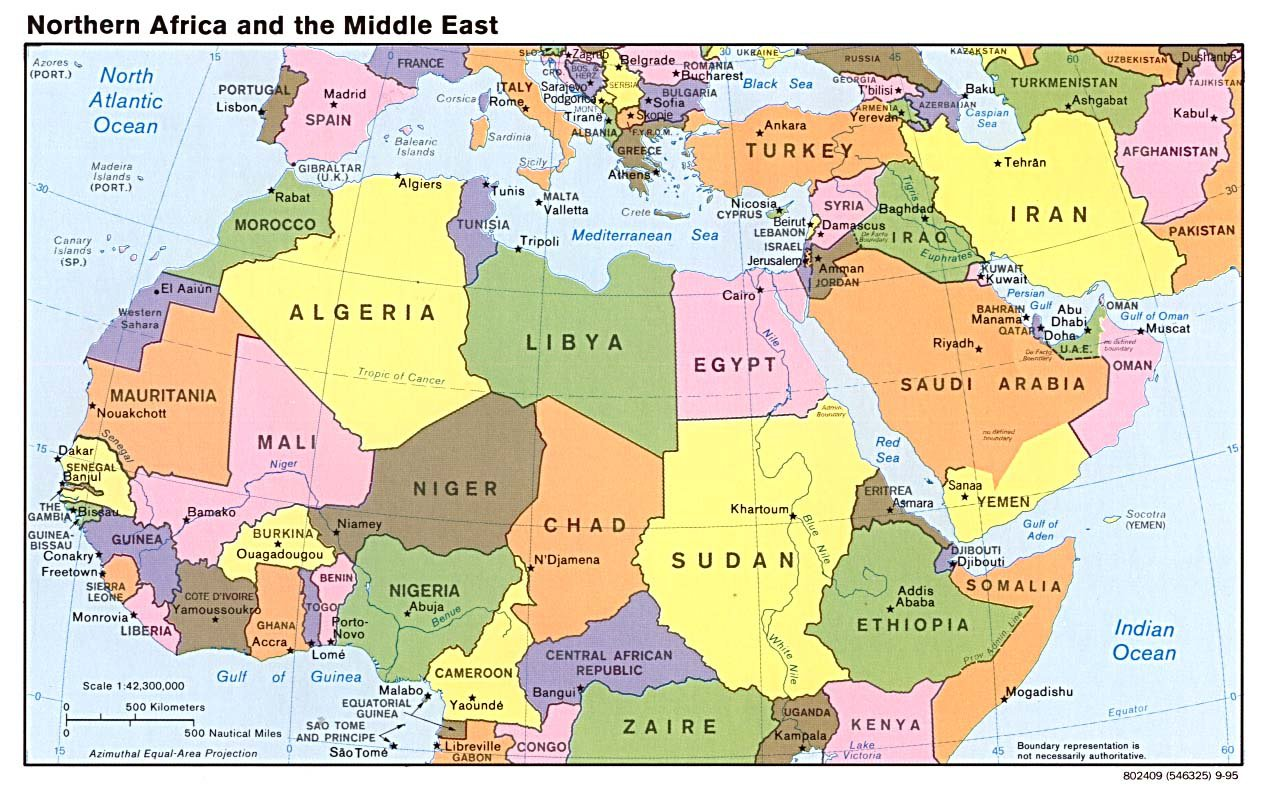 Η ΙΣΤΟΡΙΑ ΕΝΟΣ ΟΡΟΥ
Γιατί Μέση;
Γεωγραφικά, ο όρος Mέση Aνατολή έλαβε το σημερινό του νόημα κατά τα τέλη του B' Παγκοσμίου Πολέμου. Mέχρι τότε, τα βρετανικά και αμερικανικά διπλωματικά έγγραφα διαφοροποιούσαν ανάμεσα στην Eγγύς ή Πρόσω (Near East) και τη Mέση Aνατολή (Middle East).
Η πρώτη περιελάμβανε την Tουρκία, την Kύπρο, το Iσραήλ, το Λίβανο, τη Συρία, το Iράκ, ενώ η δεύτερη περιελάμβανε την περιοχή της Μέσης Aνατολής, με την προσθήκη του Πακιστάν, της Iνδίας και της Kεϋλάνης.
Σύμφωνα με άλλη τακτοποίηση ως Eγγύς Aνατολή νοείτο η περιοχή που περιελάμβανε την Eλλάδα, τη Bουλγαρία, την Tουρκία και το Λεβάντε (την ανατολική ακτή της Mεσογείου με την ενδοχώρα της) ενώ η Mέση Aνατολή περιελάμβανε την Aραβία, τη Mεσοποταμία, τον Περσικό Kόλπο και το Iράν.
Ως Μέση Ανατολή σήμερα νοείται η περιοχή που εκτείνεται από τη Mεσόγειο μέχρι τον Περσικό και περιλαμβάνει το σύνολο του αραβικού κόσμου και κάποιες άλλες χώρες, ή αλλιώς ως ο γύρω από τον άξονα του βόρειου πλάτους 38 μοιρών γεωγραφικός χώρος, που εκτείνεται από νοτιοδυτικά προς βορειοανατολικά, καλύπτοντας περίπου εφτά εκατομμύρια τετραγωνικά μίλια.
Διαφωνίες πολιτικού χαρακτήρα προκύπτουν σχετικά με τον προσδιορισμό συγκεκριμένων χωρών (της Tουρκίας, της Kύπρου, του Iσραήλ, του Iράν, του Πακιστάν, του Aφγανιστάν) ως μεσανατολικών.
ΔΙΑΦΟΡΕΤΙΚΟΙ ΟΡΙΣΜΟΙ
α) η περιοχή που περιλαμβάνει τις πρώην αφροασιατικές κτήσεις της Oθωμανικής Aυτοκρατορίας (ποιες είναι;)
β) γεωπολιτικό σύστημα σχέσεων που συντίθεται από τις σχέσεις κυρίως μεταξύ των αραβικών κρατών της περιοχής
ΔΙΑΦΟΡΕΤΙΚΟΙ ΟΡΙΣΜΟΙ
γ) μια ευρύτερη Mέση Aνατολή που περιλαμβάνει το σύνολο των αραβικών χωρών, την Tουρκία, το Iράν, το Iσραήλ, το Kέρας της Aφρικής, τον Kαύκασο και την δυτική Kεντρική Aσία 
δ) Tουρκία, Iράν, Iράκ, αραβική χερσόνησος, Συρία, Iορδανία, Λίβανος, Iσραήλ, Aίγυπτος, πρώην σοβιετικές δημοκρατίες της Kεντρικής Aσίας και του Kαυκάσου και Aφγανιστάν.
ΔΙΑΦΟΡΕΤΙΚΟΙ ΟΡΙΣΜΟΙ
ε) περιοχή που εκτείνεται από την Λιβύη ως το Iράν και περιχαρακώνεται από το Aφγανιστάν, το Πακιστάν και το Mάγκρεμπ (παράγοντες: το “ανήκειν” στην τέως Oθωμανική Aυτοκρατορία και η ισλαμική πίστη)
στ) στη Mέση Aνατολή περιλαμβάνονται όλες οι αραβικές χώρες (με την εξαίρεση του Tζιμπουτί και της Σομαλίας), το Iράν, το Iσραήλ, η Tουρκία και η Kύπρος.
ΔΙΑΦΟΡΕΤΙΚΟΙ ΟΡΙΣΜΟΙ
ζ) (αμερικανικό υπουργείο Eξωτερικών): η Mέση Aνατολή περιλαμβάνει την Bόρεια Aφρική στο σύνολό της, τις χώρες του Λεβάντε, το Iράν και την αραβική χερσόνησο
η) (CENTCOM - το κέντρο των αμερικανικών στρατιωτικών επιχειρήσεων για την περιοχή): Aίγυπτος, Σουδάν, Αιθιοπία, Tζιμπουτί, Kένυα, Σομαλία, Iορδανία, Σαουδική Aραβία, Iράκ, Iράν, τις χώρες του Συμβουλίου Συνεργασίας του Kόλπου, Aφγανιστάν και Πακιστάν.
Μέση Ανατολή: χώρες Βόρειας Αφρικής, Σουδάν, χώρες αραβικής χερσονήσου, Τουρκία, Ιράκ, Ιράν, Ισραήλ, Λίβανος, Συρία.

Προβληματική αυθαίρετων όρων: πώς να μιλήσεις για το Ιράν χωρίς το Πακιστάν, πώς να μιλήσεις για το Πακιστάν χωρίς την Ινδία, πώς να μιλήσεις για την Τουρκία χωρίς την Ελλάδα, πώς να μιλήσεις για την Αλγερία χωρίς τη Γαλλία;
ΜΑΡΟΚΟ – η παιδική χαρά της Δύσης
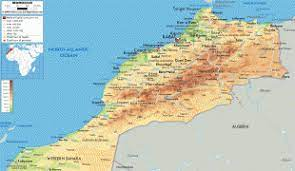 Κοκτώ και Λοτί, Φερλινγκέττι, Μπόουλς, μπήτνικς, Λόουρυ, Όρτον
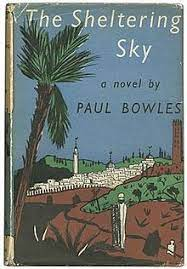 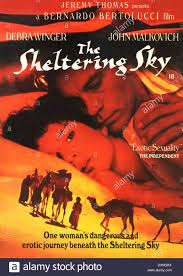 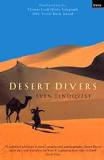 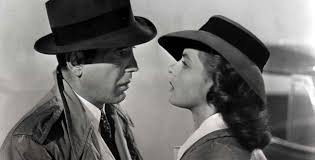 Μαρακές, Φεζ, Καζαμπλάνκα
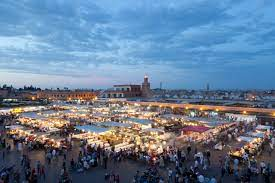 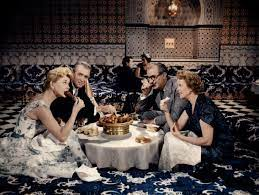 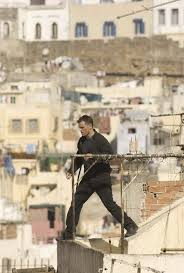 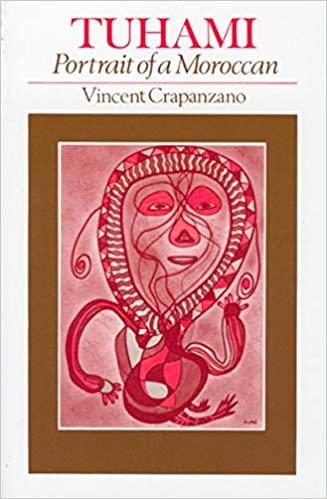 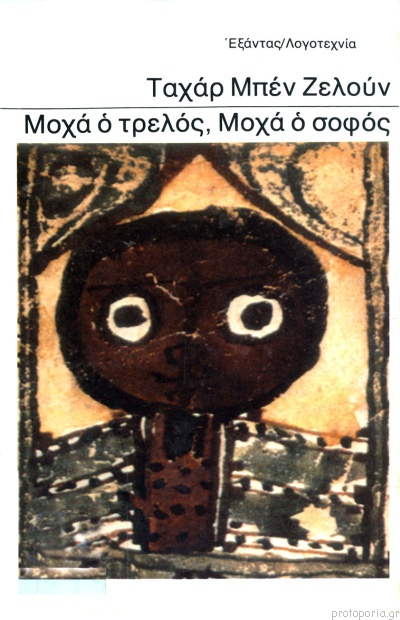 ΑΛΓΕΡΙΑ – Η ΔΙΑΡΚΗΣ ΕΞΕΓΕΡΣΗ
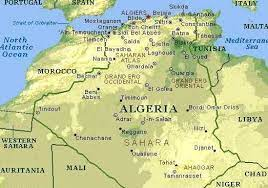 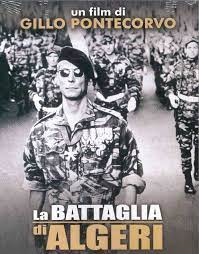 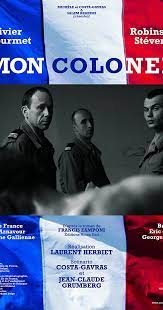 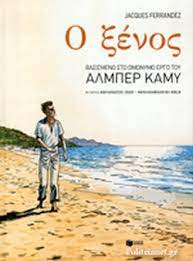 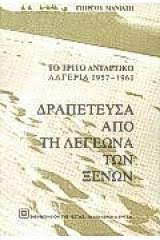 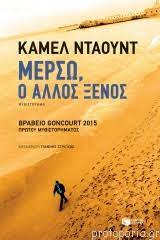 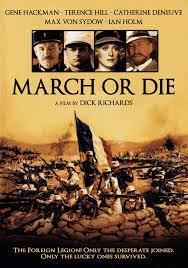 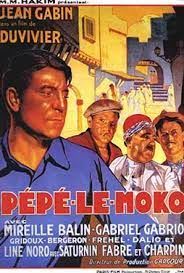 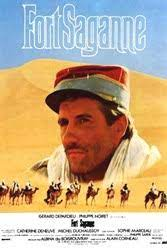 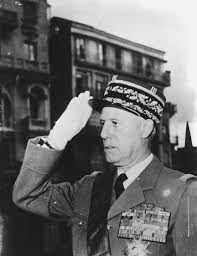 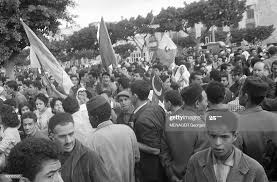 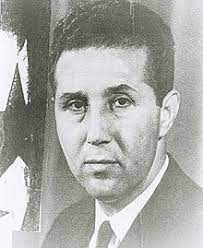 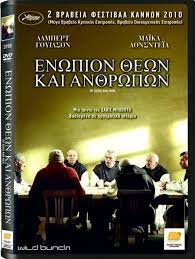 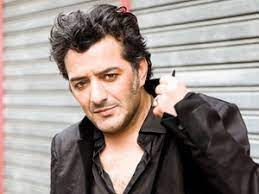 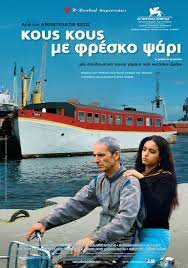 ΤΥΝΗΣΙΑ – Η ΑΡΧΗ ΤΗΣ ΑΝΟΙΞΗΣ
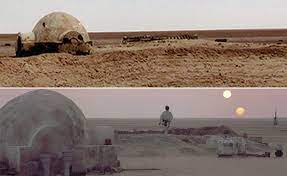 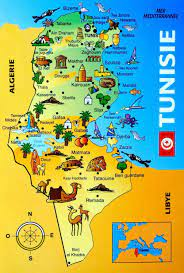 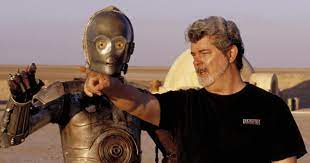 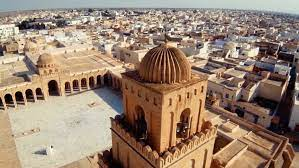 ΚΑΪΡΟΥΑΝ
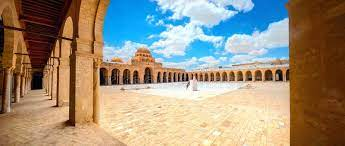 ΜΠΟΥΑΖΙΖΙ
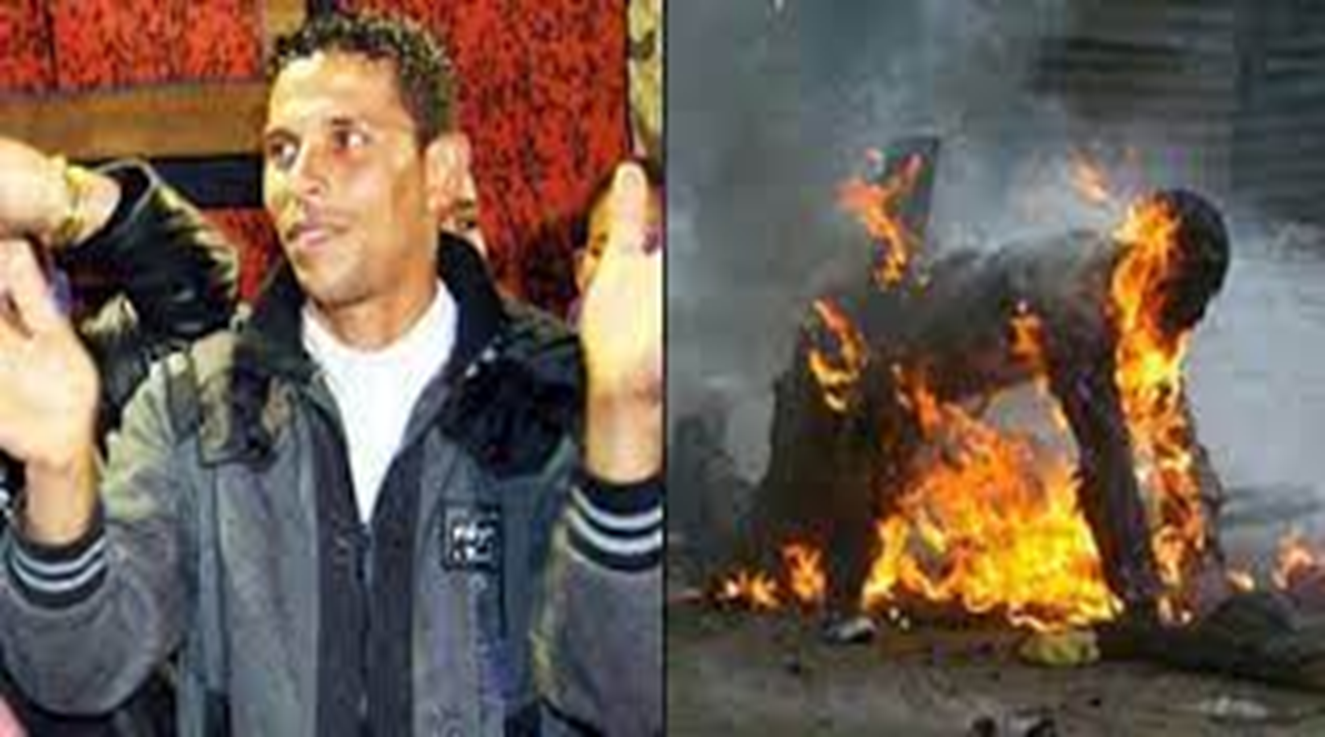 ΛΙΒΥΗ – η μαύρη τρύπα της Βόρειας Αφρικής
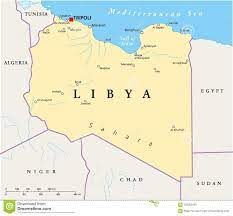 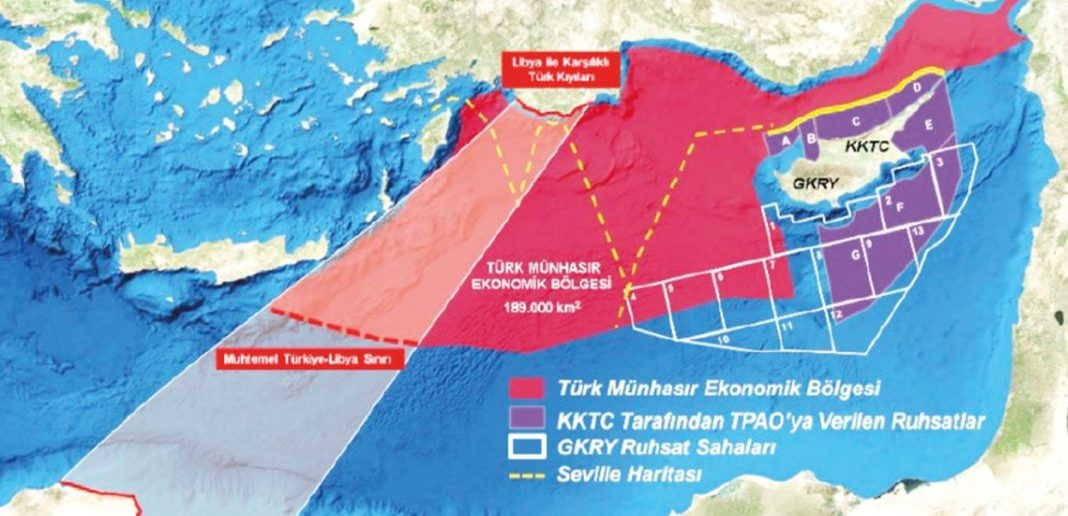 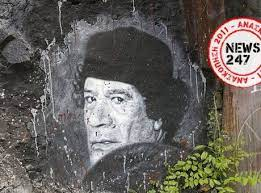 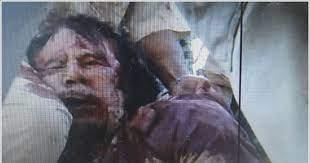 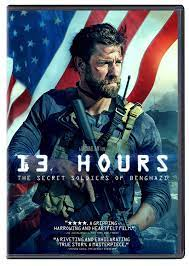 ΑΙΓΥΠΤΟΣ – Η (τέως) ΨΥΧΗ ΤΟΥ ΑΡΑΒΙΚΟΥ ΚΟΣΜΟΥ
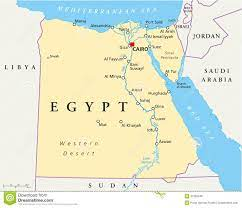 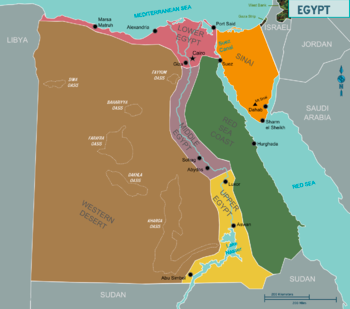 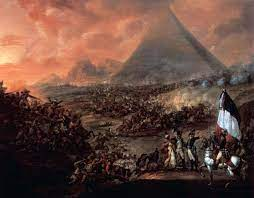 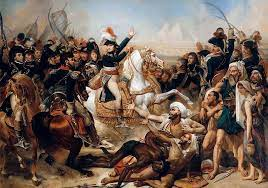 Η ΔΙΠΛΗ ΣΥΝΕΙΔΗΣΗ ΤΗΣ ΑΙΓΥΠΤΟΥ
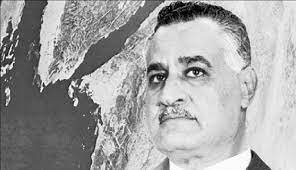 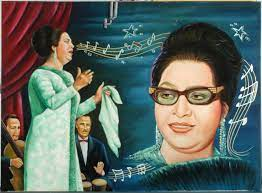 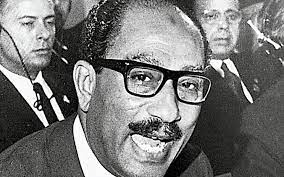 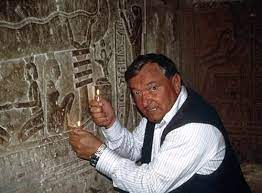 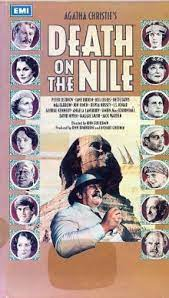 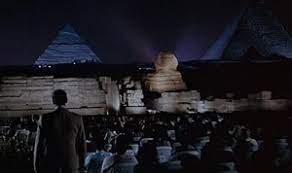 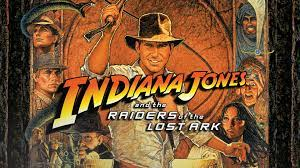 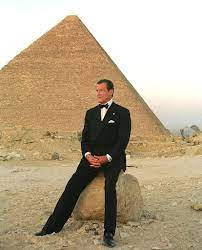 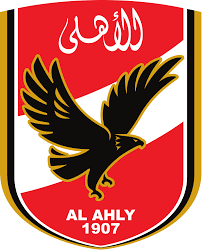 ΠΟΔΟΣΦΑΙΡΟ
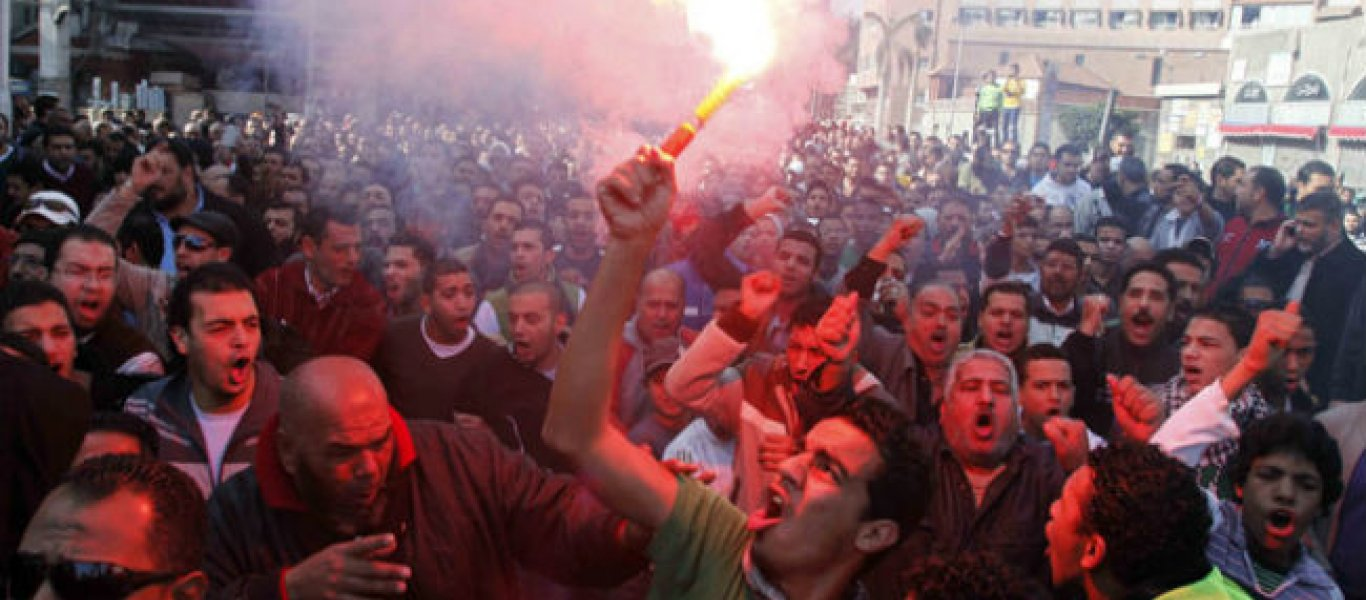 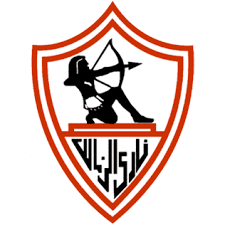 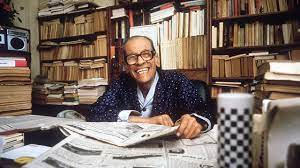 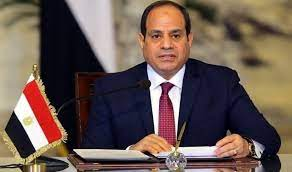 Οι Γυναίκες του Λεωφορείου 678
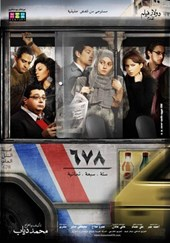 ΑΛ ΑΖΧΑΡ – ΝΕΚΡΟΠΟΛΗ
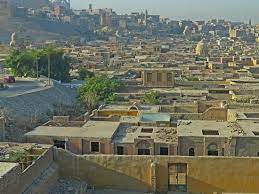 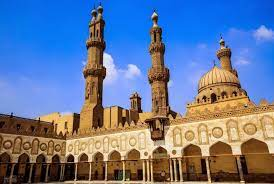 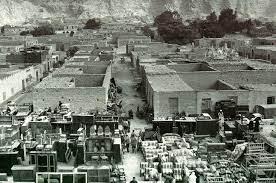 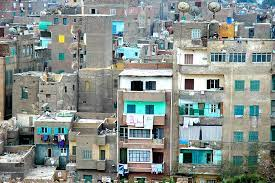 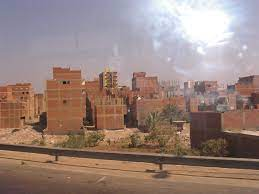 ΙΟΡΔΑΝΙΑ – ΟΑΣΗ ΗΡΕΜΙΑΣ;
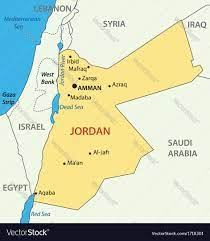 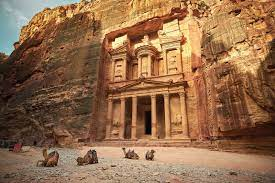 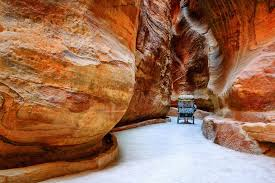 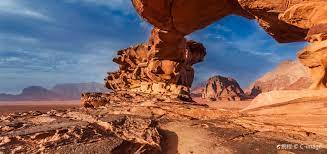 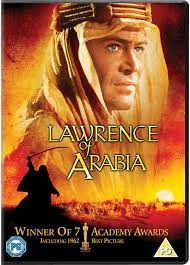 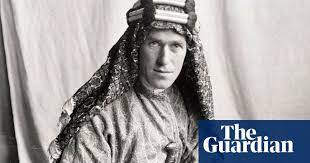 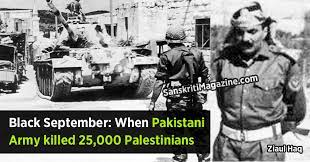 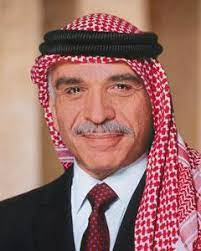 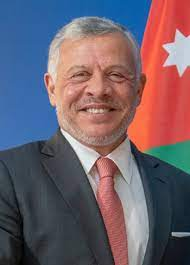 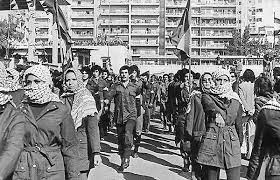